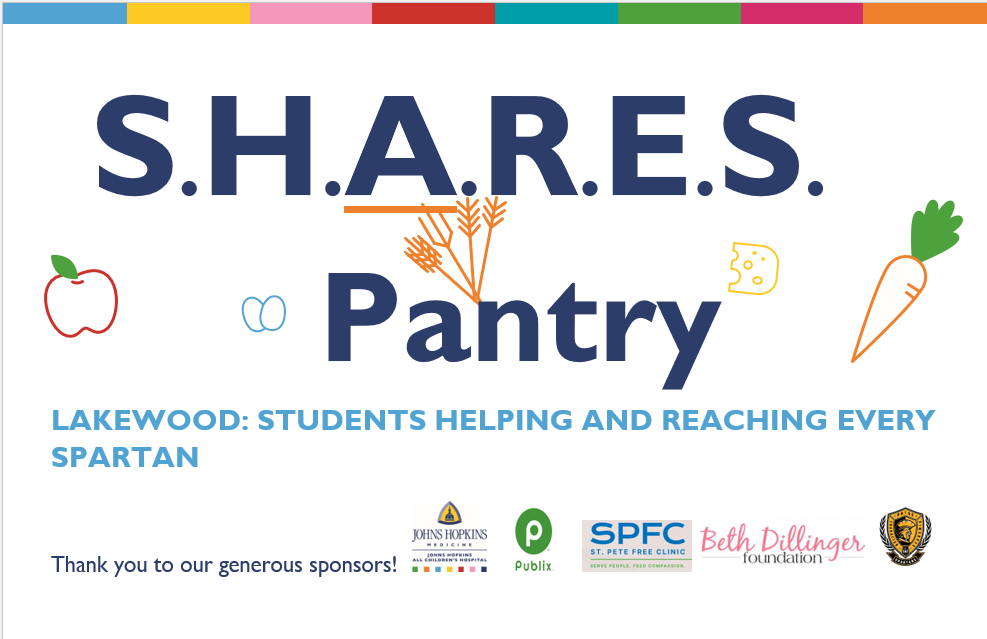 Partnerships
Partnered with Johns Hopkins All Children’s, St. Pete Free Clinic and Publix to help provide food.
Partnered with the Dillinger Foundation to provide hygiene products and clothing.
School supplies and clothing provided through personal donations.
Hours of Operation
Open Fridays from 1:50pm-2:20pm
Available to ALL Students and Staff
If you are interested in donating personal care items and/or school supplies please contact Erika Dickerson at (727)893-2916 x 2070 or dickersone@pcsb.org
SHARES PANTRY